Мастер – класс «Птичка – подставка под пасхальное яйцо»
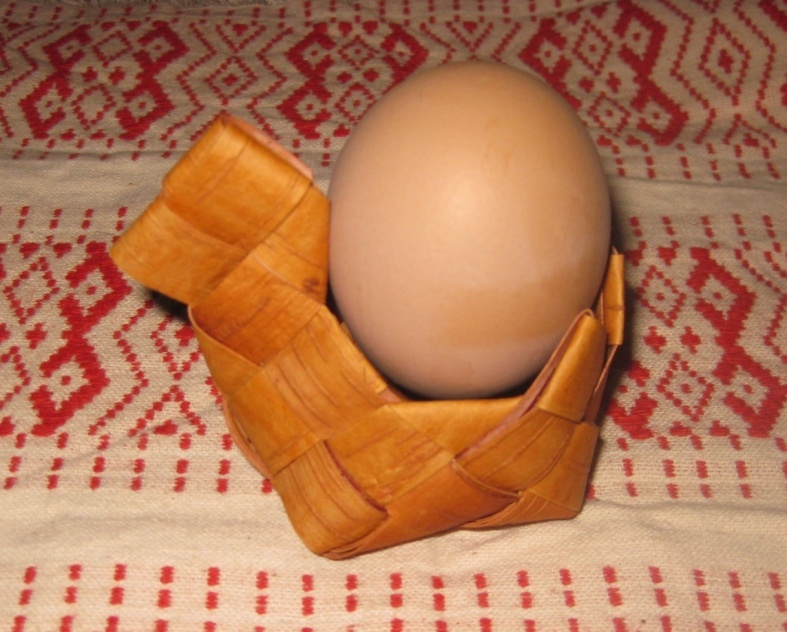 Разработала 
Хомова Марина Валентиновна,педагог дополнительного образования ДДТ
Тема: Пасхальные сувениры. Подставка под пасхальное яйцо «Птичка». 
Задачи: Формирование практического навыка по изготовлению подставки – птички для пасхального яйца из бересты.
Цели занятия: 
Образовательные:
 Знакомство с народными традициями и обычаями нашего края.
Повторение навыков техники косого плетения из бересты. 
Совершенствование  технологии  плетения основания и  углов и сторон берестяных изделий.
 
Воспитательные:
Воспитание интереса и уважения к традиционному художественному ремеслу;
Воспитание ценностного отношения к родному краю;
Привитие трудолюбия, аккуратности, терпения в работе над изделием.
 
Развивающие:
Развитие творческого воображения и конструктивного мышления в работе с берестой;
Развитие самостоятельности,  активности, творческих способностей, образного мышления.
Оборудование для педагога:
Наглядные пособия в виде образцов изделий, технологическая карта изделия «Подставка – птичка для пасхального яйца из бересты».
Инструменты и материалы  для обучающихся: ножницы, линейка,  скрепки, береста.
Аннотация:
Как приятно к светлому празднику Пасхи подарить близким и родным подарок, который сделан в народных традициях своими руками. Данная разработка поможет систематизировать и совершенствовать знания и умения по технике косого плетения из бересты. Сплести подставку - птичку совсем несложно и недорого, но такой подарок никого не оставит равнодушным, так как будет хранить тепло ваших рук и станет необходимым предметом в быту.
Актуальность  определяется возрастающим интересом к русским обычаям, традициям, связанных с народными христианскими праздниками. Если дети будут интересоваться русской народной культурой и рассказывать своим ровесникам, придерживаться обычаев русского народа, то они будут в дальнейшем знать культуру и традиции нашего народа. Занятия в объединении «Берестяная мозайка»  несут краеведческую направленность, а мастер – классы по плетению из бересты пользуются популярностью во время экскурсий и мероприятий по народной культуре в Доме творчества.
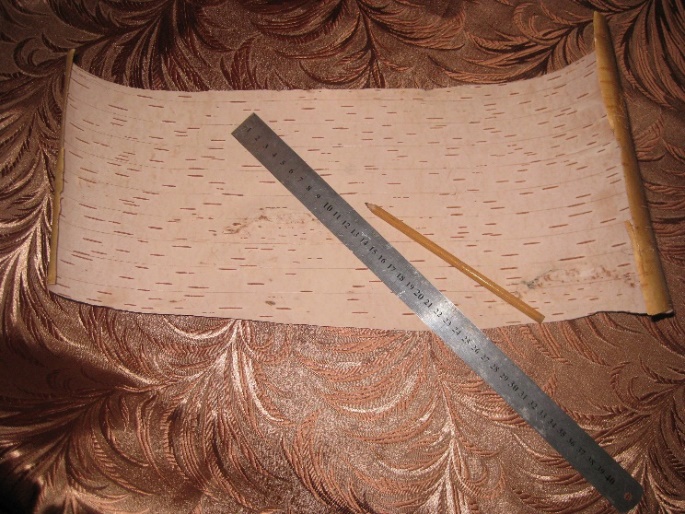 Подготавливаем бересту к работе. Нарезаем лычки.
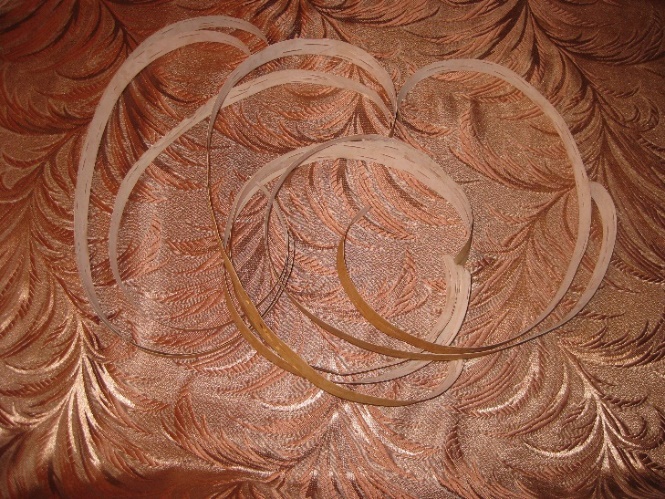 Для плетения понадобится 8 берестяных лент
 шириной 15 мм и длиной 40-45 см и 1
 дополнительная лента шириной 15 мм и длиной около 10 см.
Кладем одну полоску – лычку горизонтально,
 вторую вертикально , под прямым углом к первой.
Третью лычку кладем вертикально, ниже второй.
 Четвертую – горизонтально,  ниже первой, переплетая со 2 и 4 лычкой.
Аналогично переплетаем в шахматном порядке
 третью пару лычек.
Подобным образом переплетаем четвертую пару лычек.
Заплетаем первый угол донышка.
 Выбираем одну сторону, находим средние лычки 2-ю и 3-ю
 и переплетаем их между собой,
 не забывая принцип шахматной доски.
 Закрепляем скрепкой. Это 1 угол донышка.
Переворачиваем коврик. Находим две средние лычки на второй стороне коврика, 
переплетаем их между собой. Закрепляем 2-й угол донышка.
По такому же принципу формируем 3-й и 4-й угол донышка.
Проверяем, все ли углы на месте. 
Между углами должно быть по два квадрата.
Проверяем плотность плетения. 
Подтягиваем лычки, убираем дырочки. 
Доплетаем бока птички высотой в полтора квадрата.
Находим две перекрестные лычки для загибания края.
 Загибаем лычки и проплетаем под лычки первого слоя. 
Затягиваем.
Находим на противоположной стороне такую же  пару лычек,
 загибаем по уровню края.
Между сторонами заплетенных стенок находим три пары лычек, 
которые попеременно переплетаем между собой.
Получили хвостик птички из трех зубчиков.
Повернули работу другой стороной. 
Загнули по одной боковой лычке и вплели в полотно.
Пальцами сжали переднюю часть шеи птички. 
Оставшиеся 4 лычки плетем по схеме плетения закладки.
Для плетения головы добавляем дополнительную лычку 
и переплетаем с концами лычек шеи.
Проплетаем лычки во второй слой.
Затягиваем проплетенные лычки. 
Проплетаем оставшиеся кончики во второй слой. 
Обрезали оставшиеся кончики лычек.
Птичка готова.
Выставка пасхальных птичек - подставок.